推動閱讀教學自主學習課程
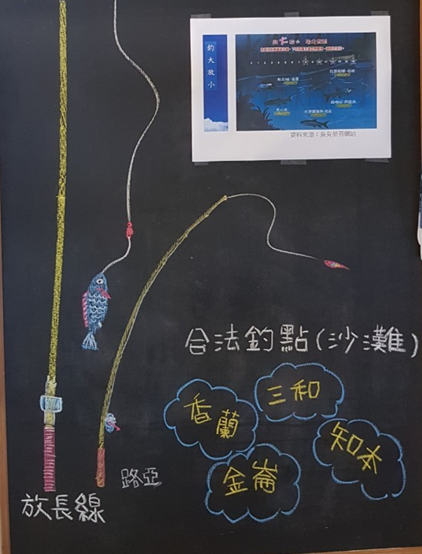 緣起
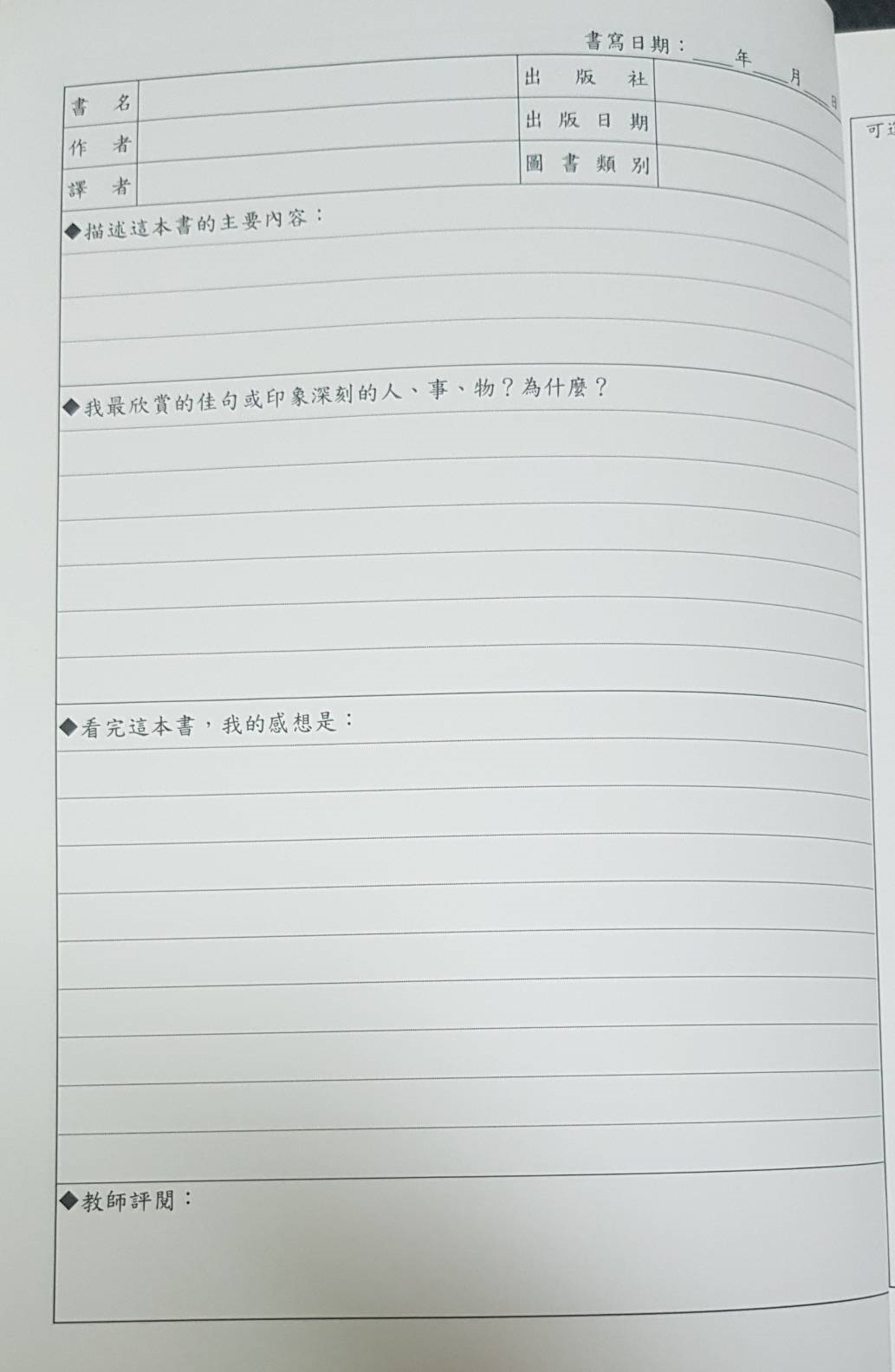 閱讀磐石獎
實施十五年的
 閱讀心得簿
困境
老師-不要心得簿
主任-建議 MSSR
學生-需要嘉獎
學校-成果展現
創生  閱讀學習策略
學生自學
老師挑選
文化廊道展示
學習單嘉獎
閱讀學習策略 曼陀羅九宮格
螺旋性思考
複習填寫基本資料
簡易心得簿內容
閱讀小推手展示推薦
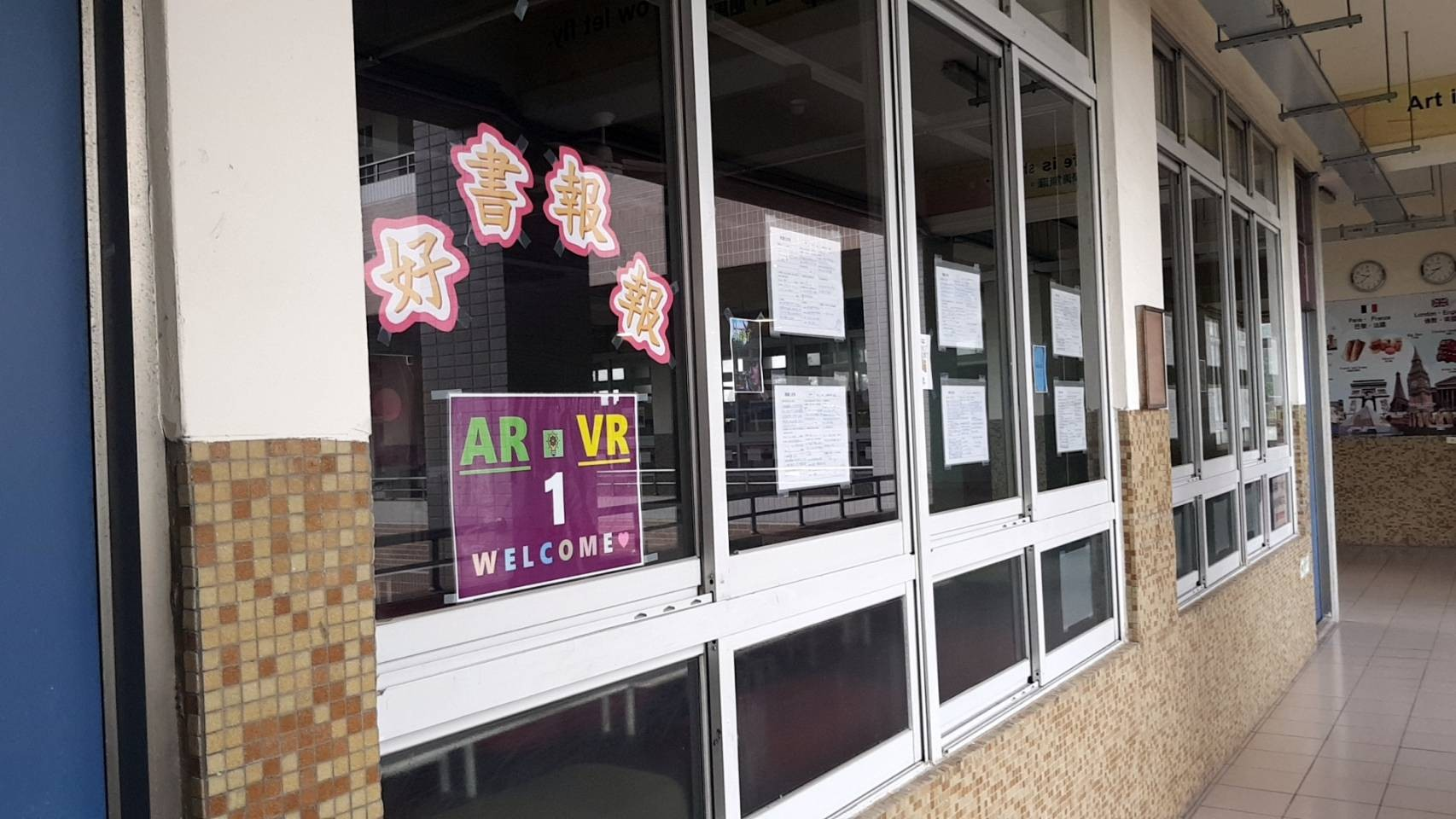 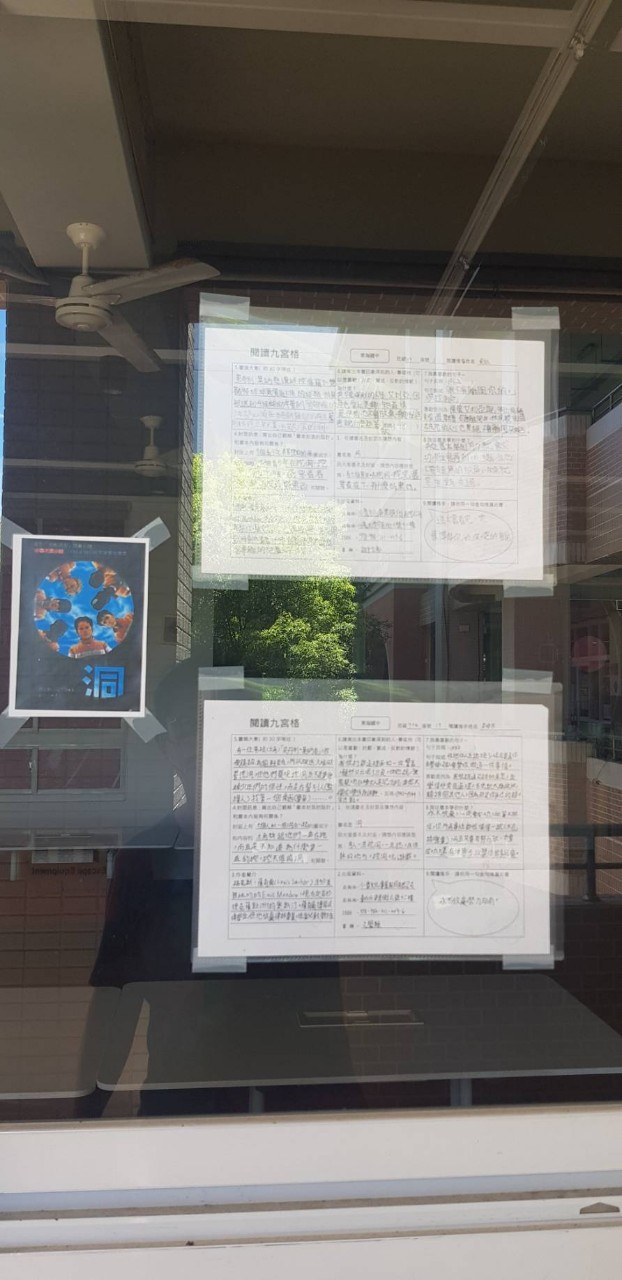 閱讀學習策略 5W1H (六何法)
放射性思考
組織訊息
敘述內容大意
閱讀小推手推薦
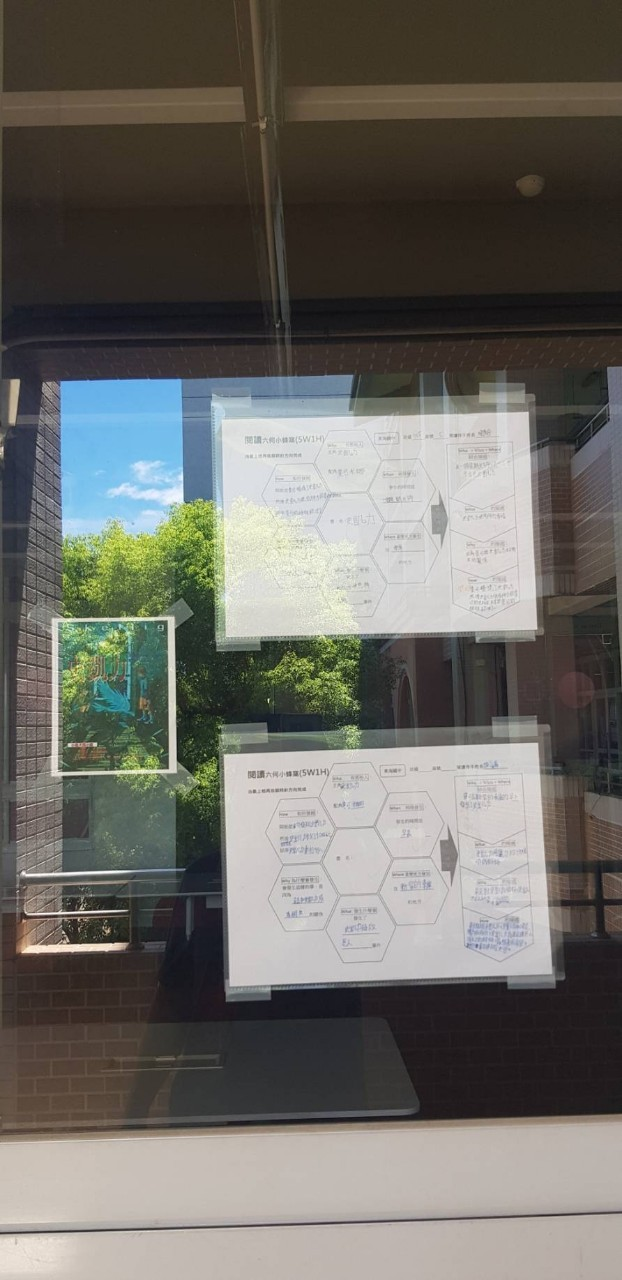 閱讀學習策略 K W L
提問策略
發揮鷹架作用
延伸與尋找資訊
閱讀小推手推薦
KWL
學
習
主
題
閱
讀
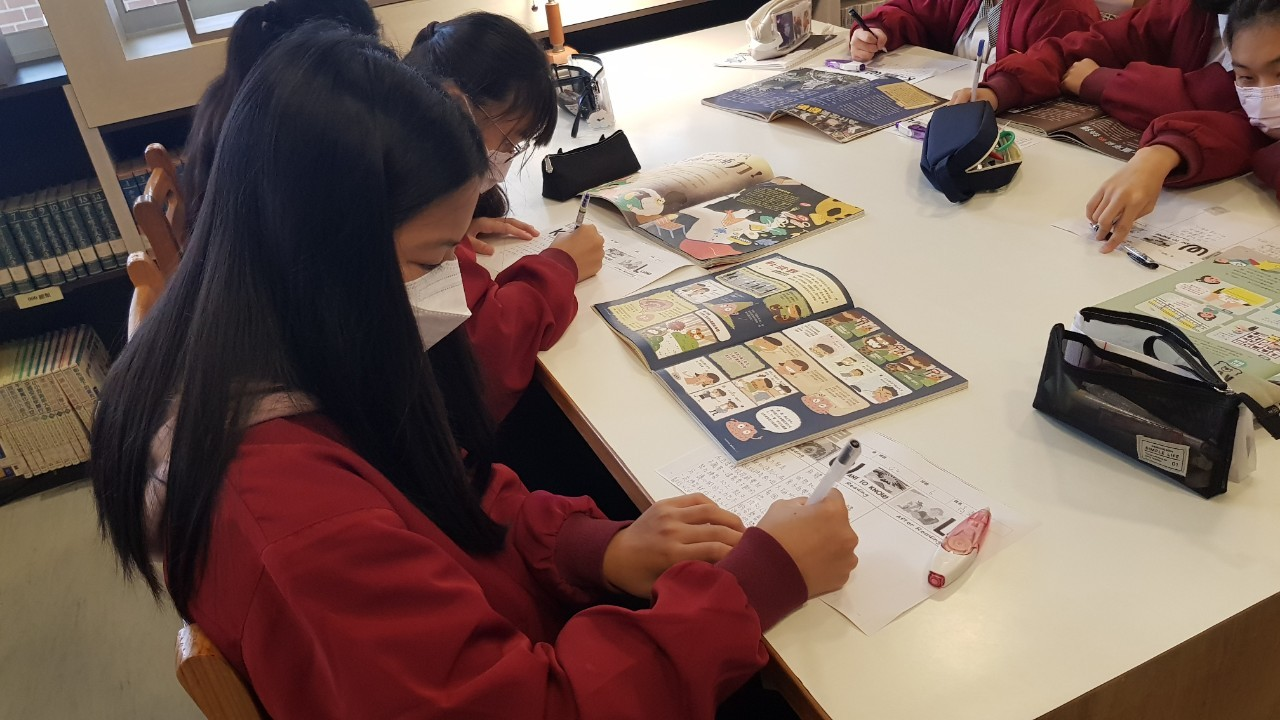 閱讀學習策略 心智圖
學習摘要
歸類整理資訊
開發右腦記憶途徑
閱讀小推手推薦
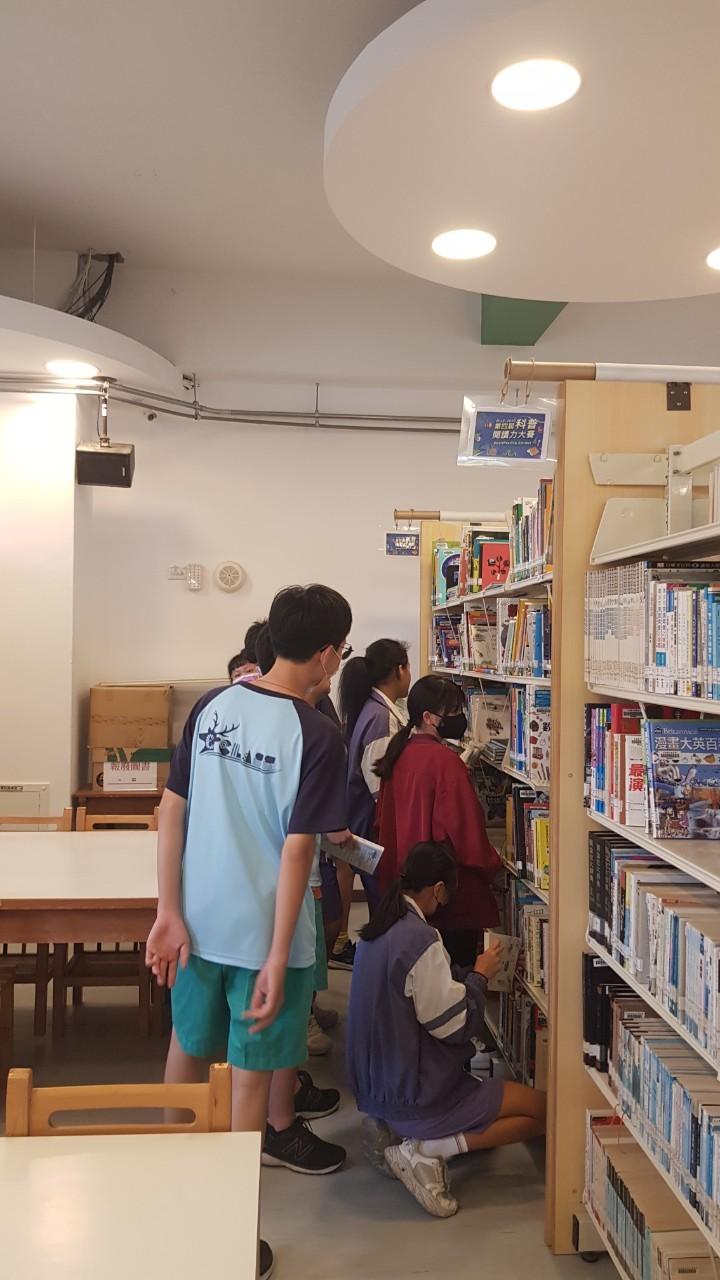 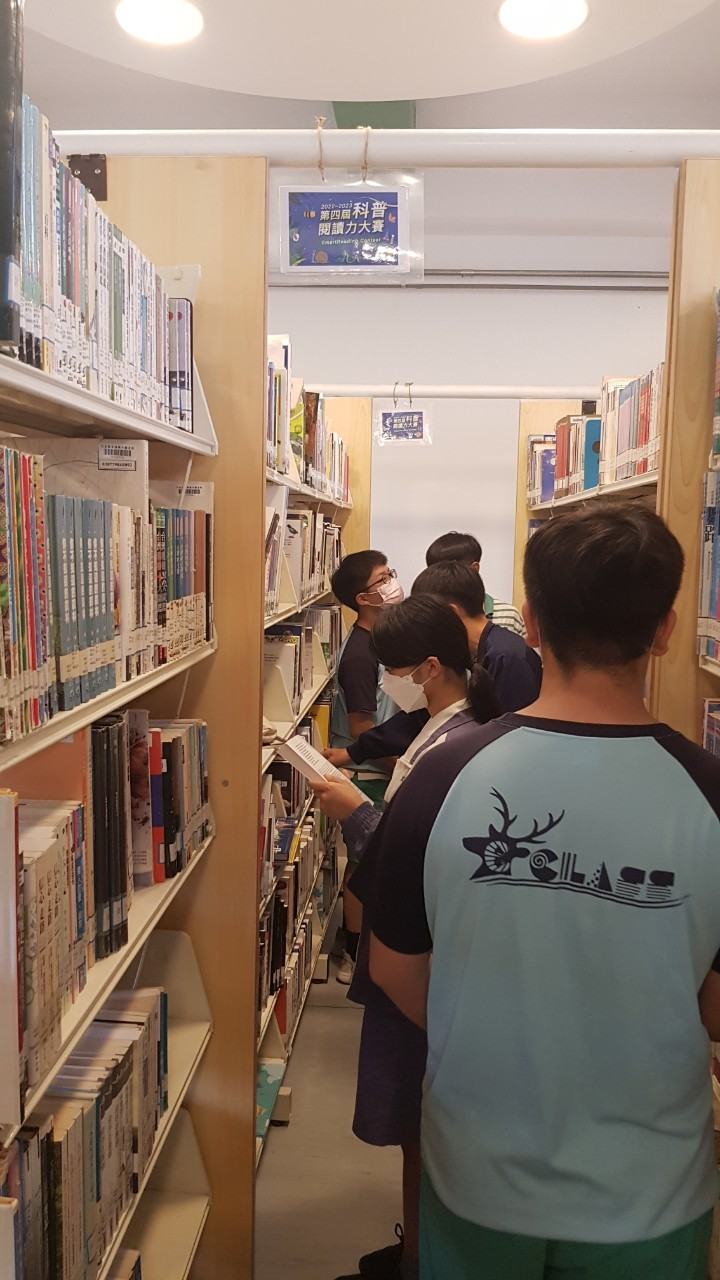 科
普
力
大
賽
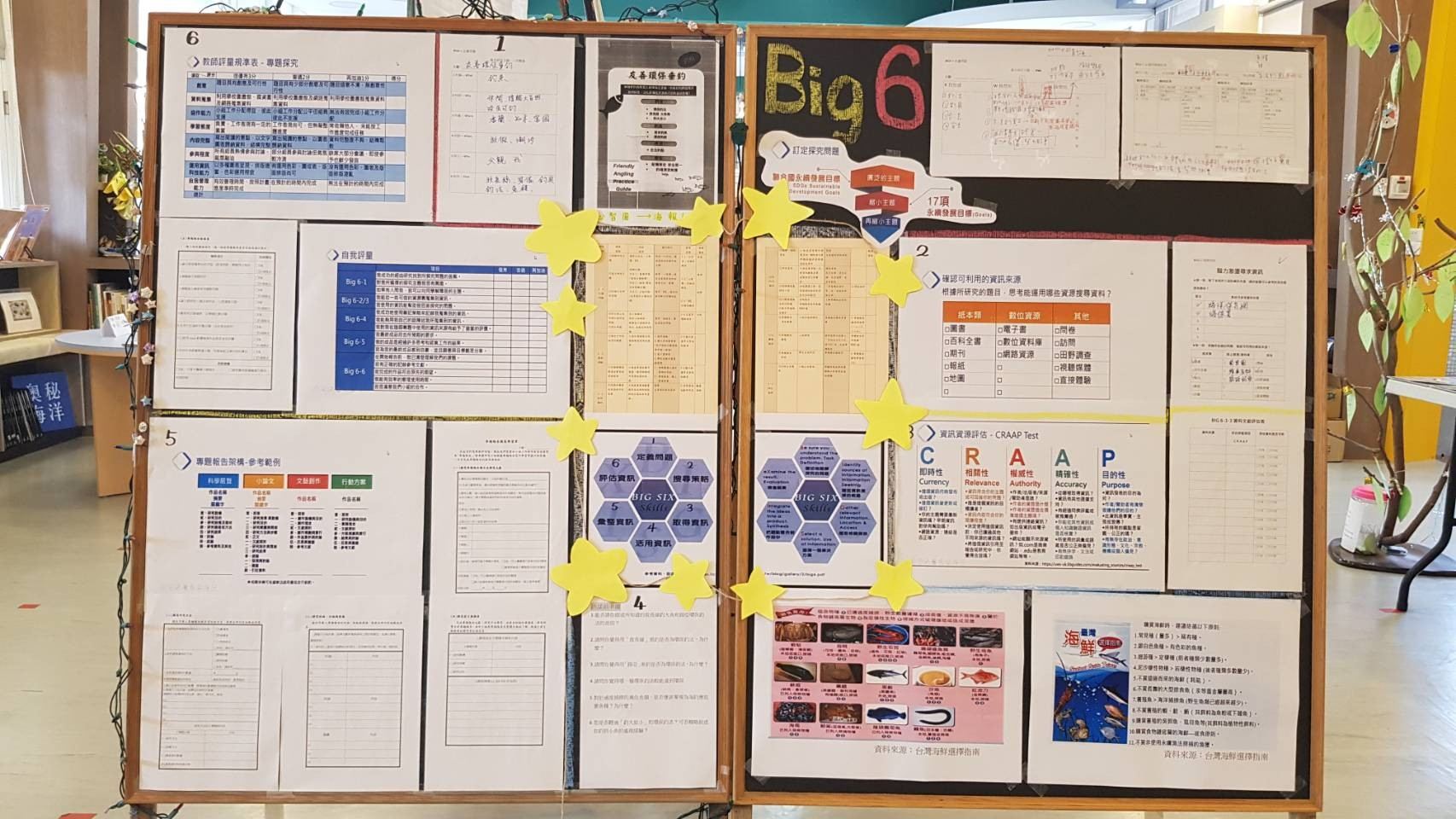 BIG
SIX運用
學生自主學習
特展
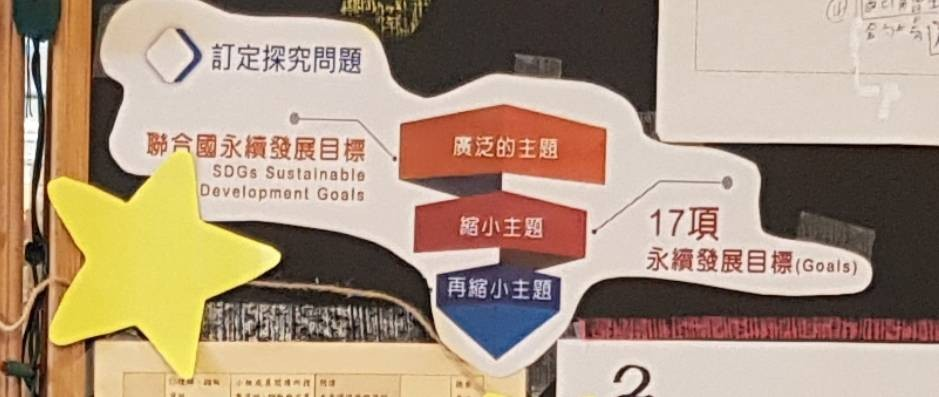 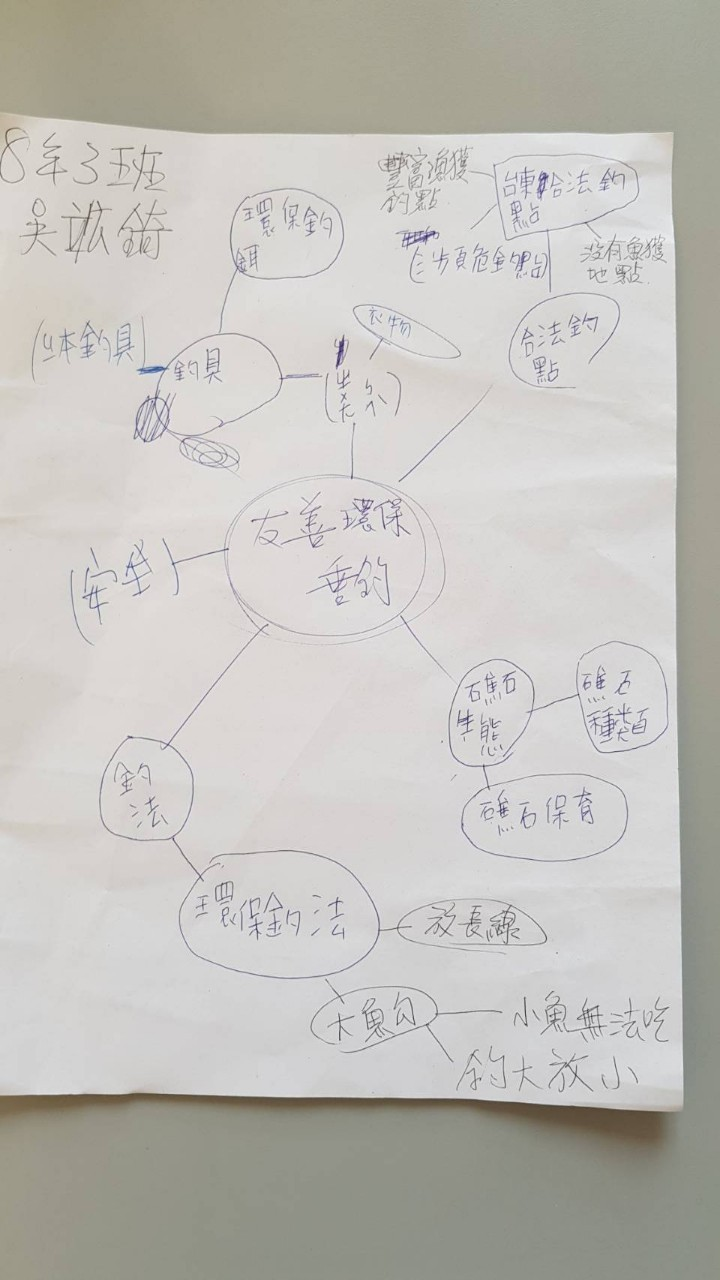 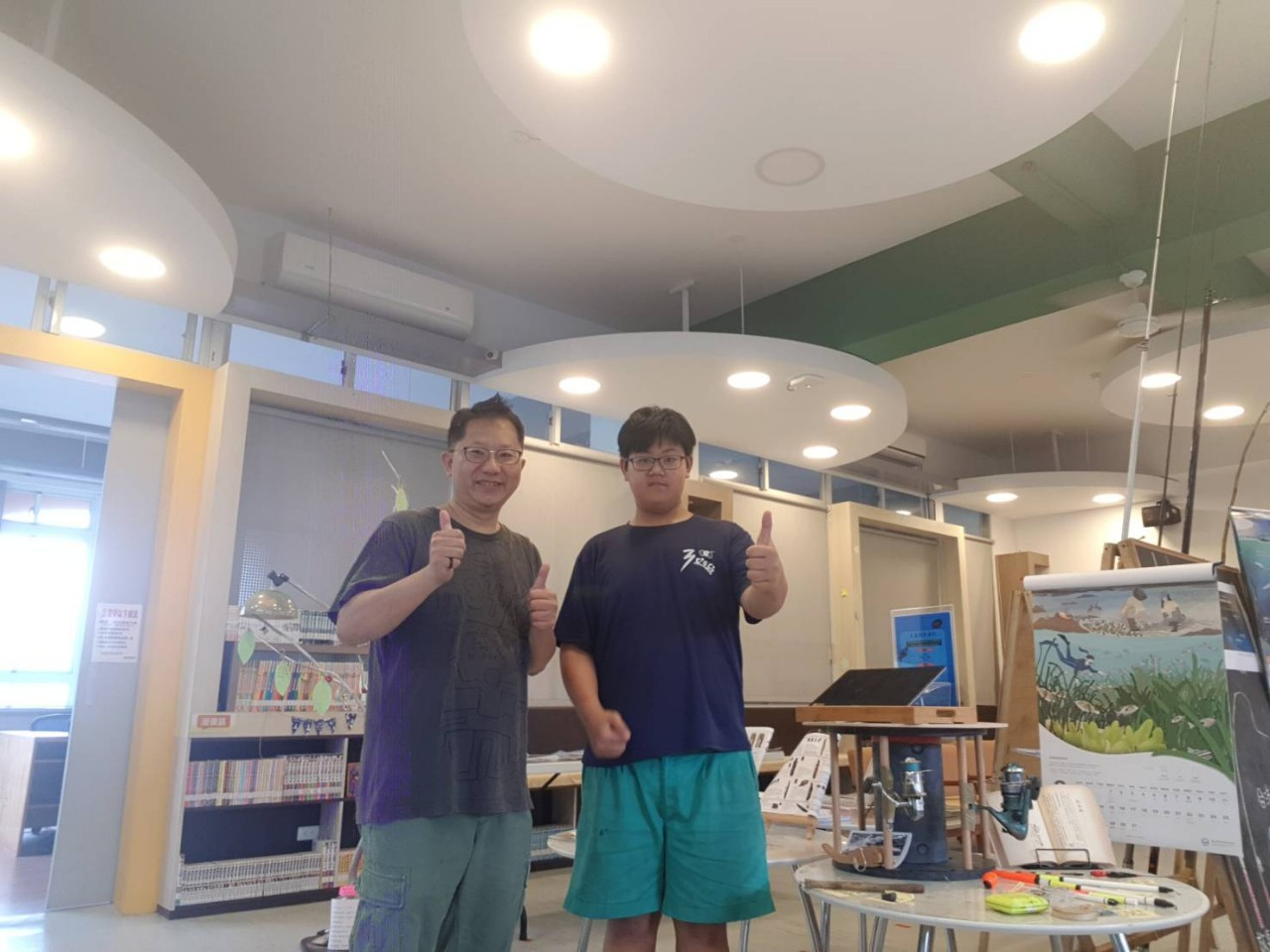 學生SDGs主題特展—     友善環保垂釣
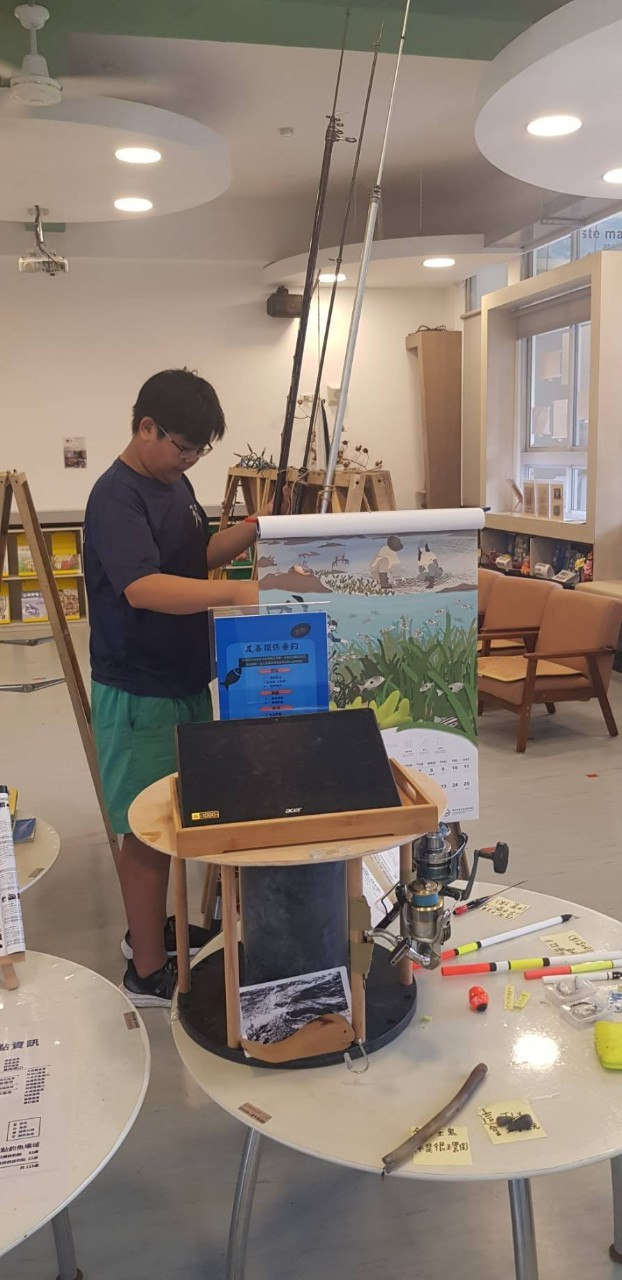 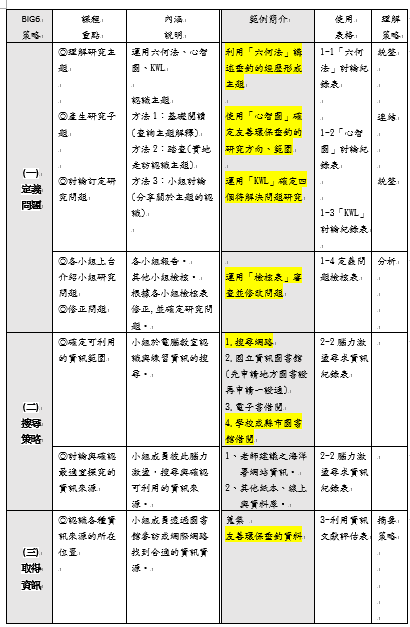 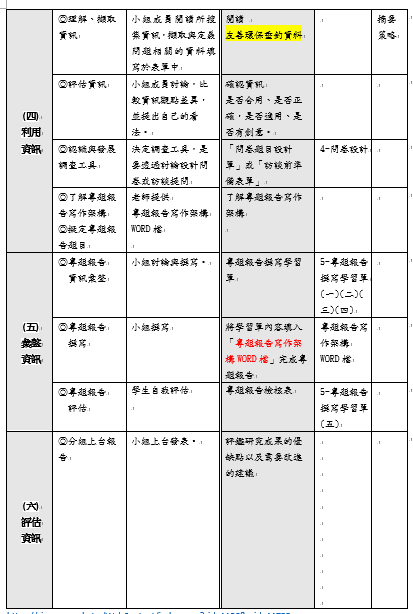 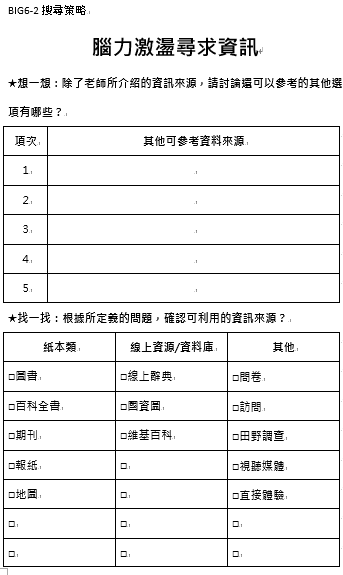 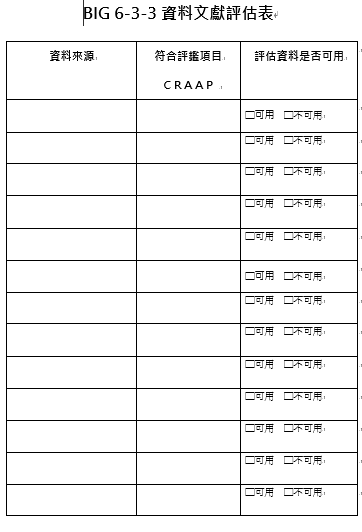 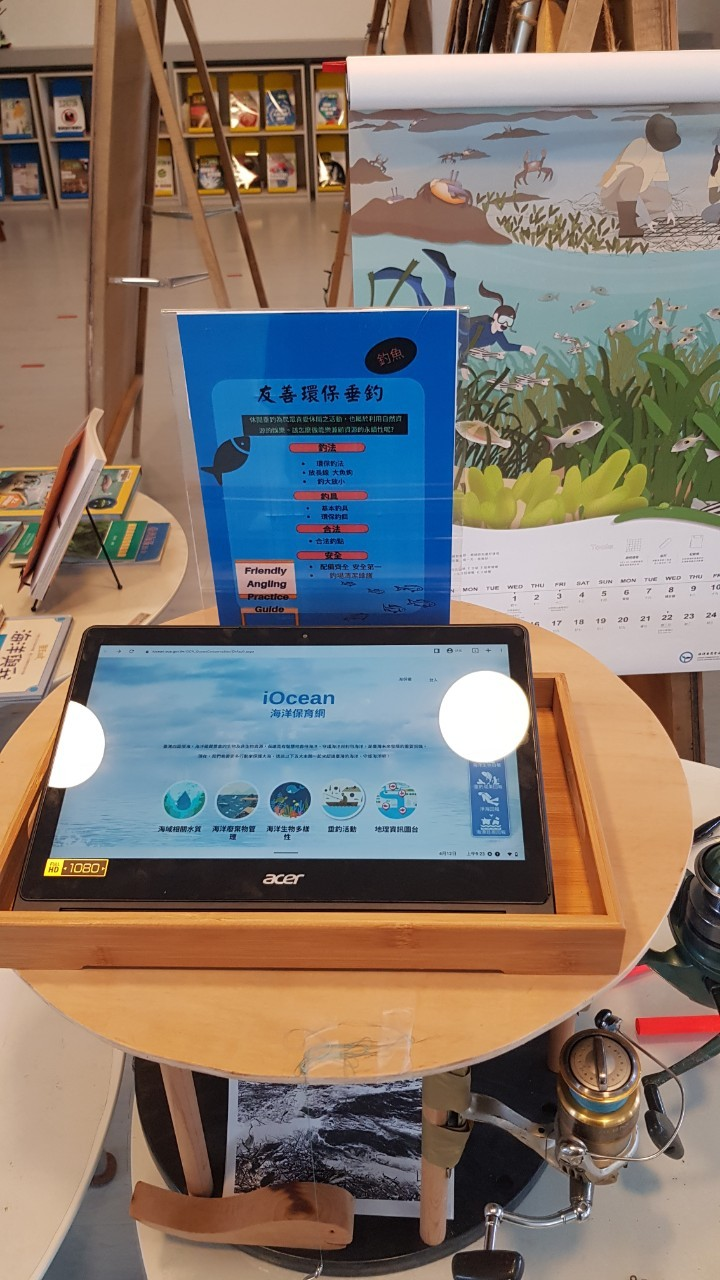 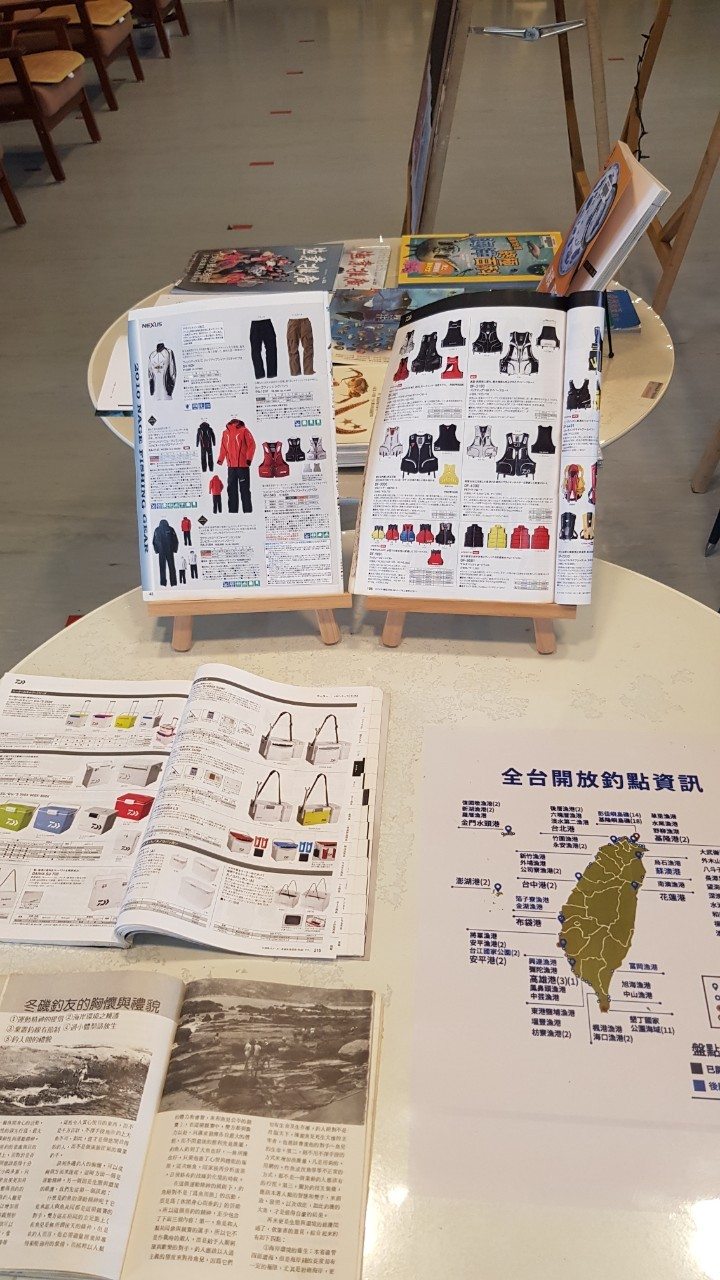 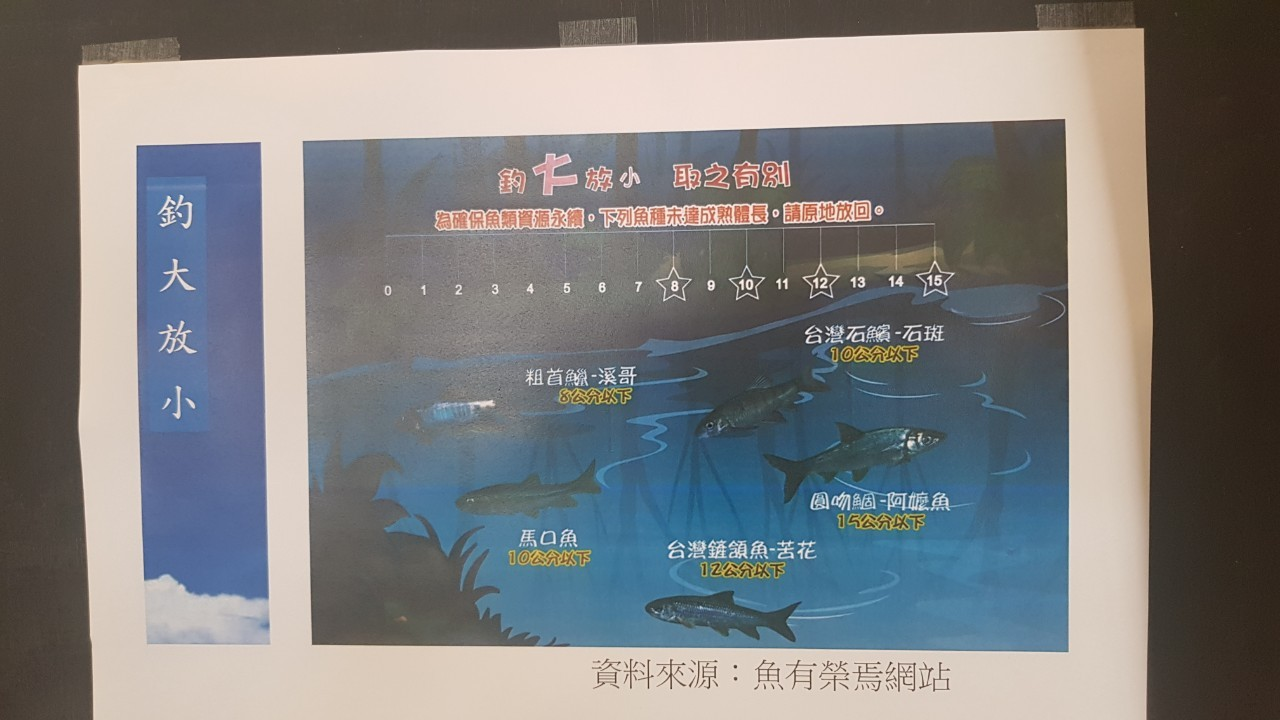 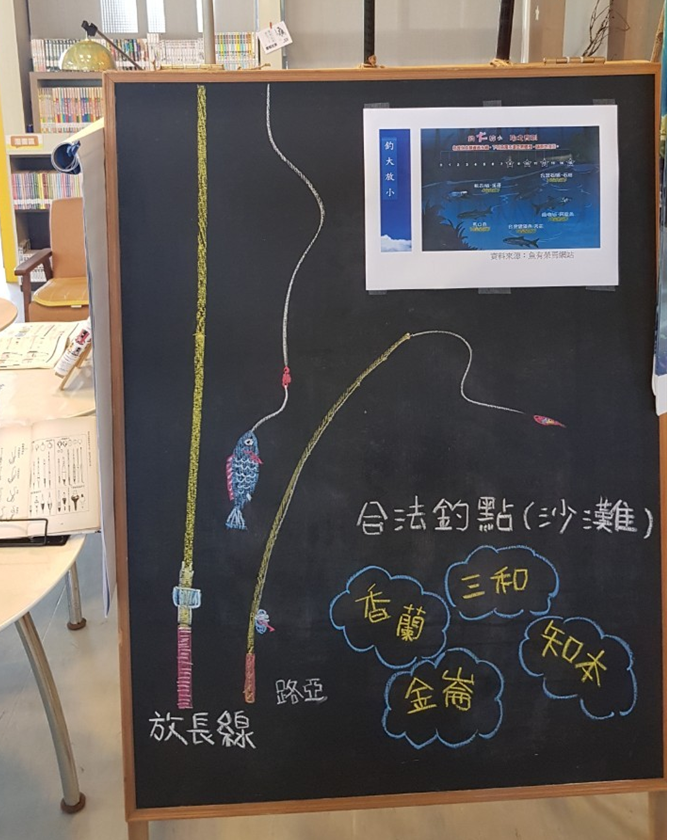 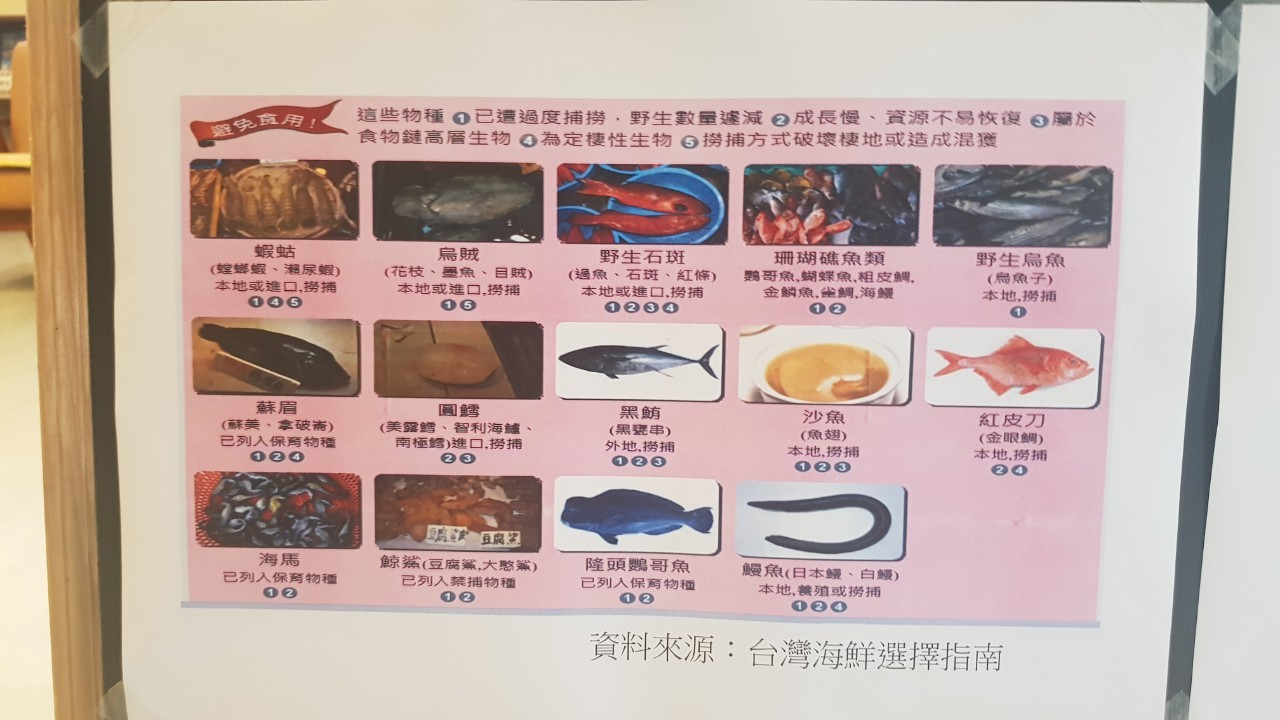 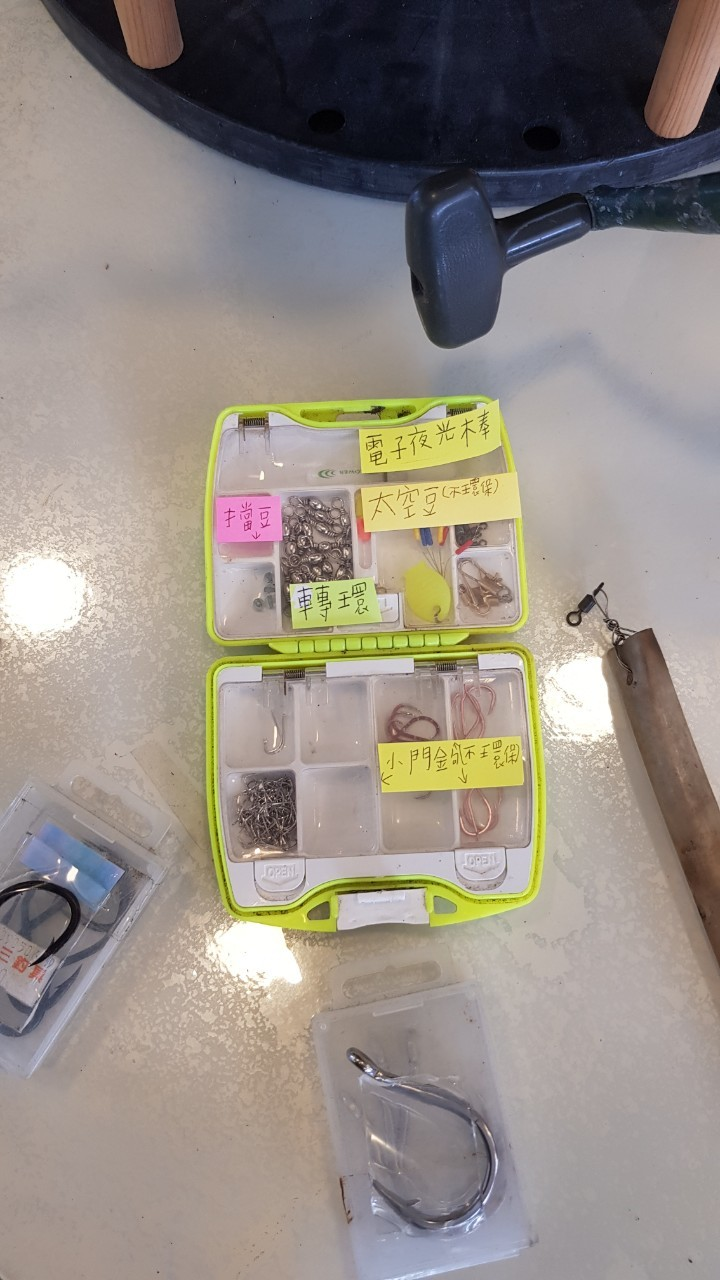 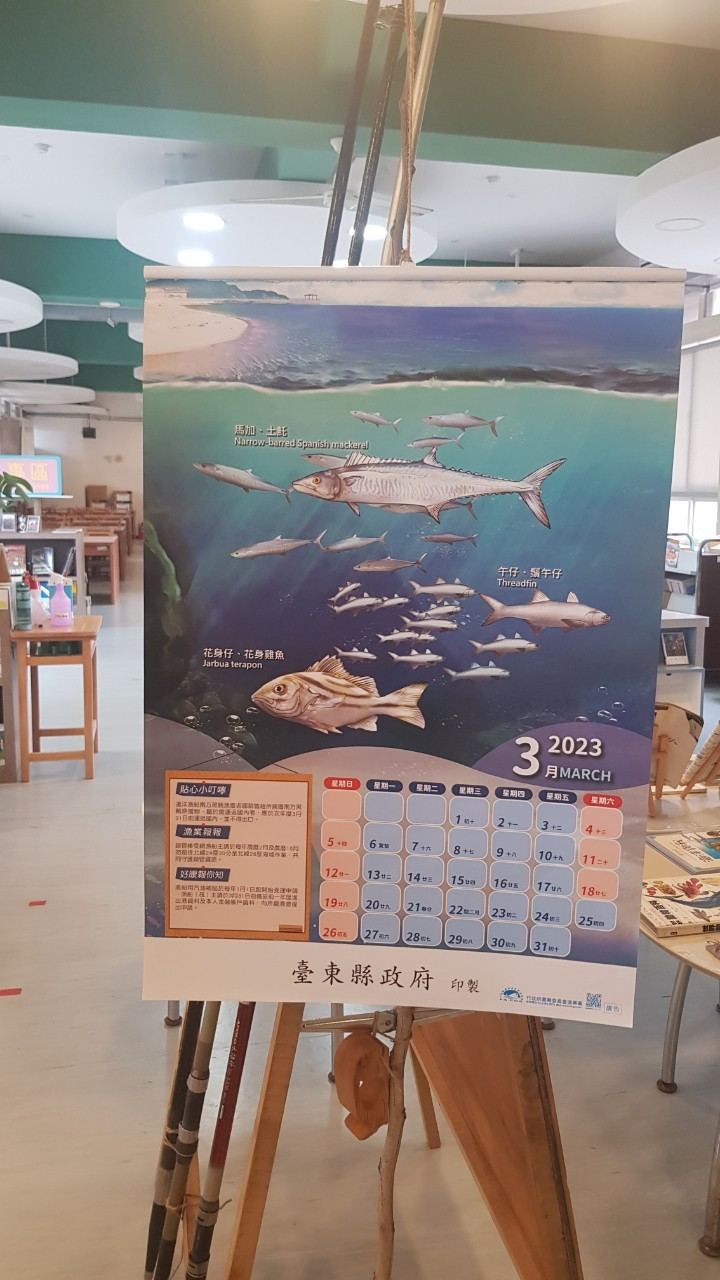 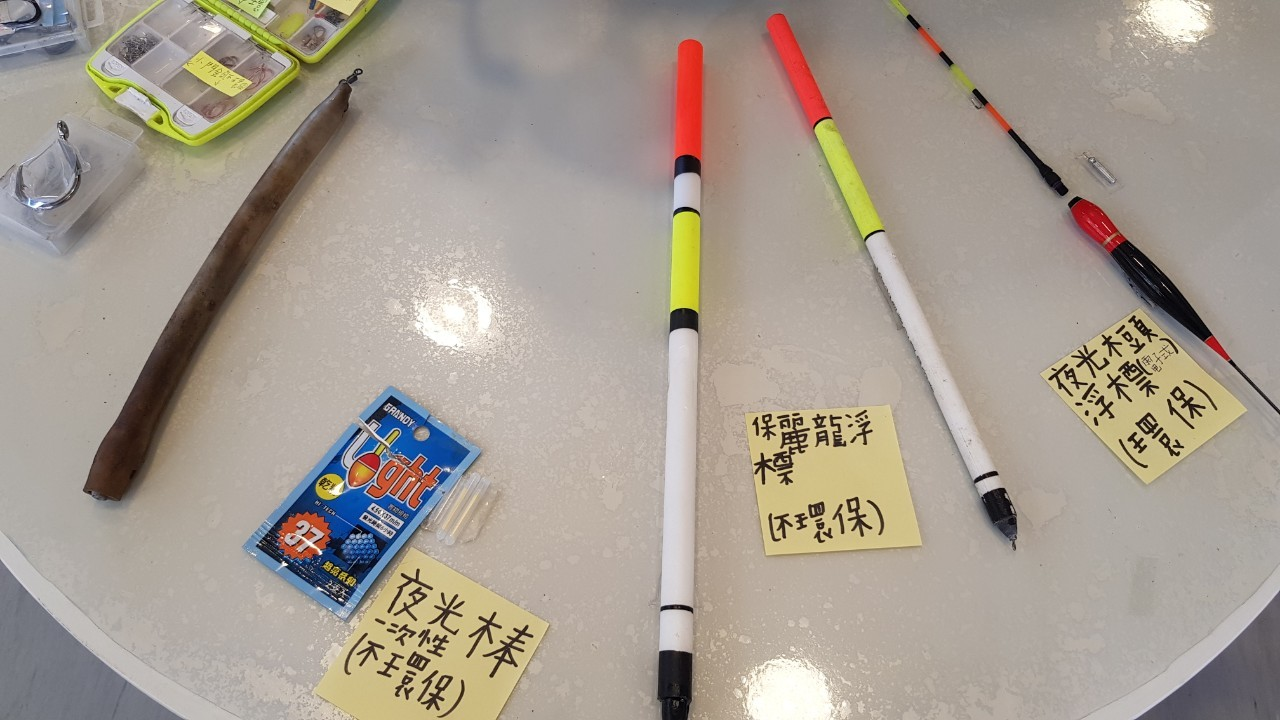 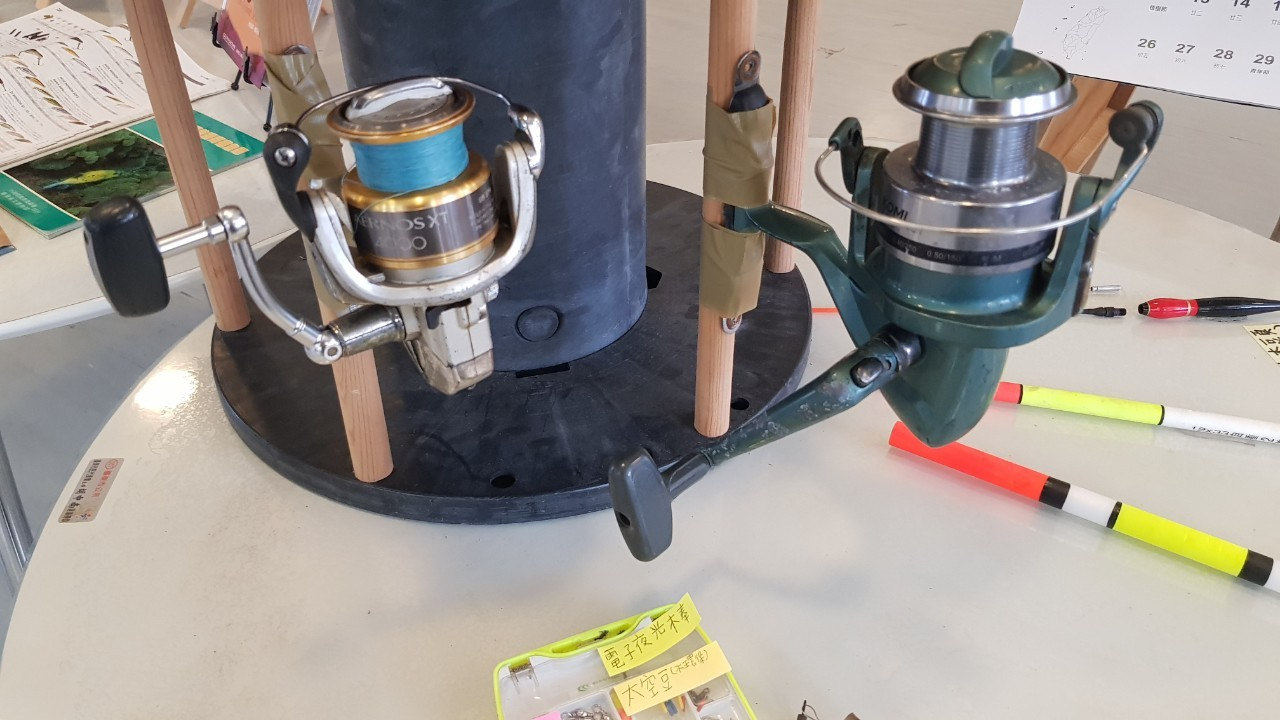 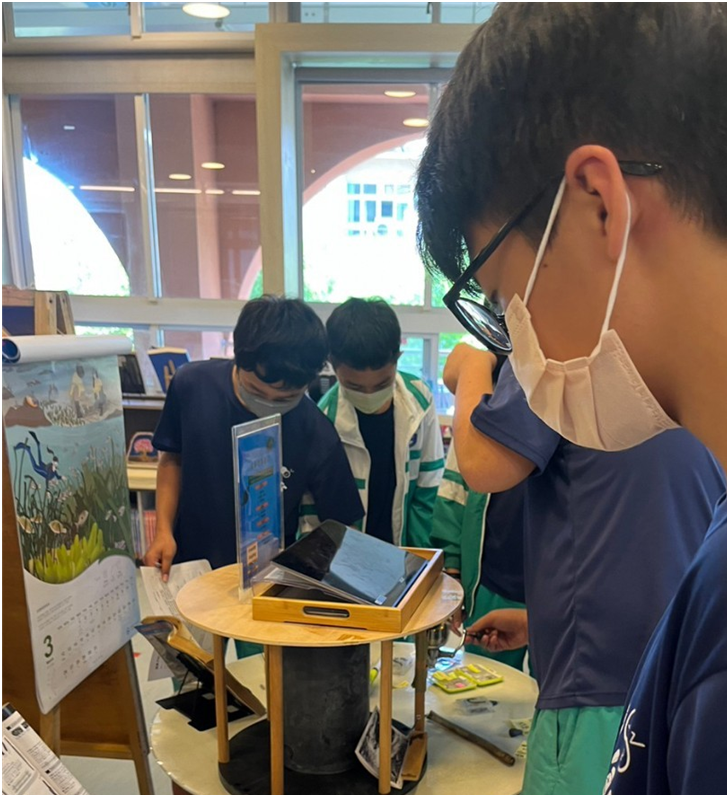 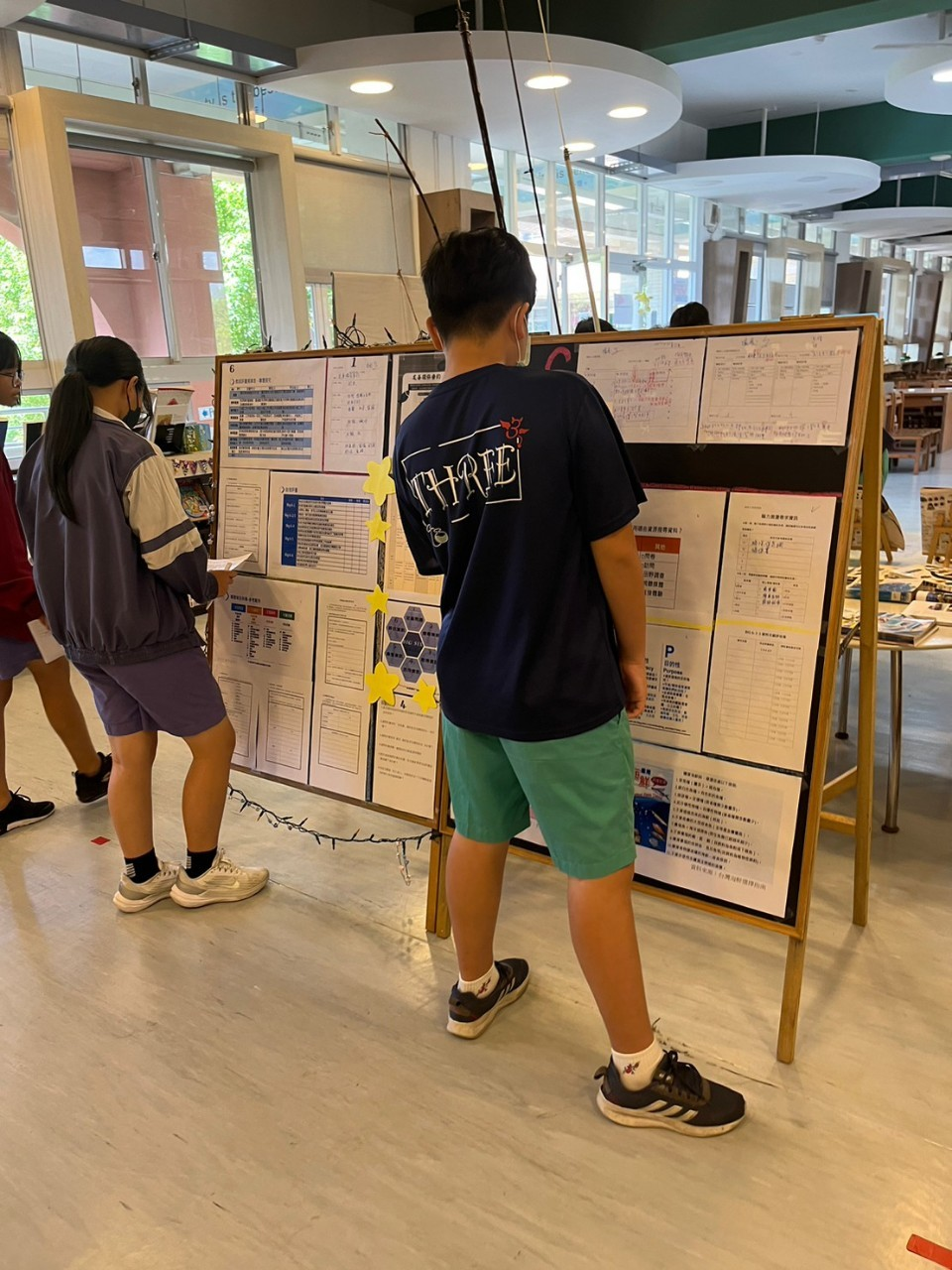 主題設計學習與社區參訪
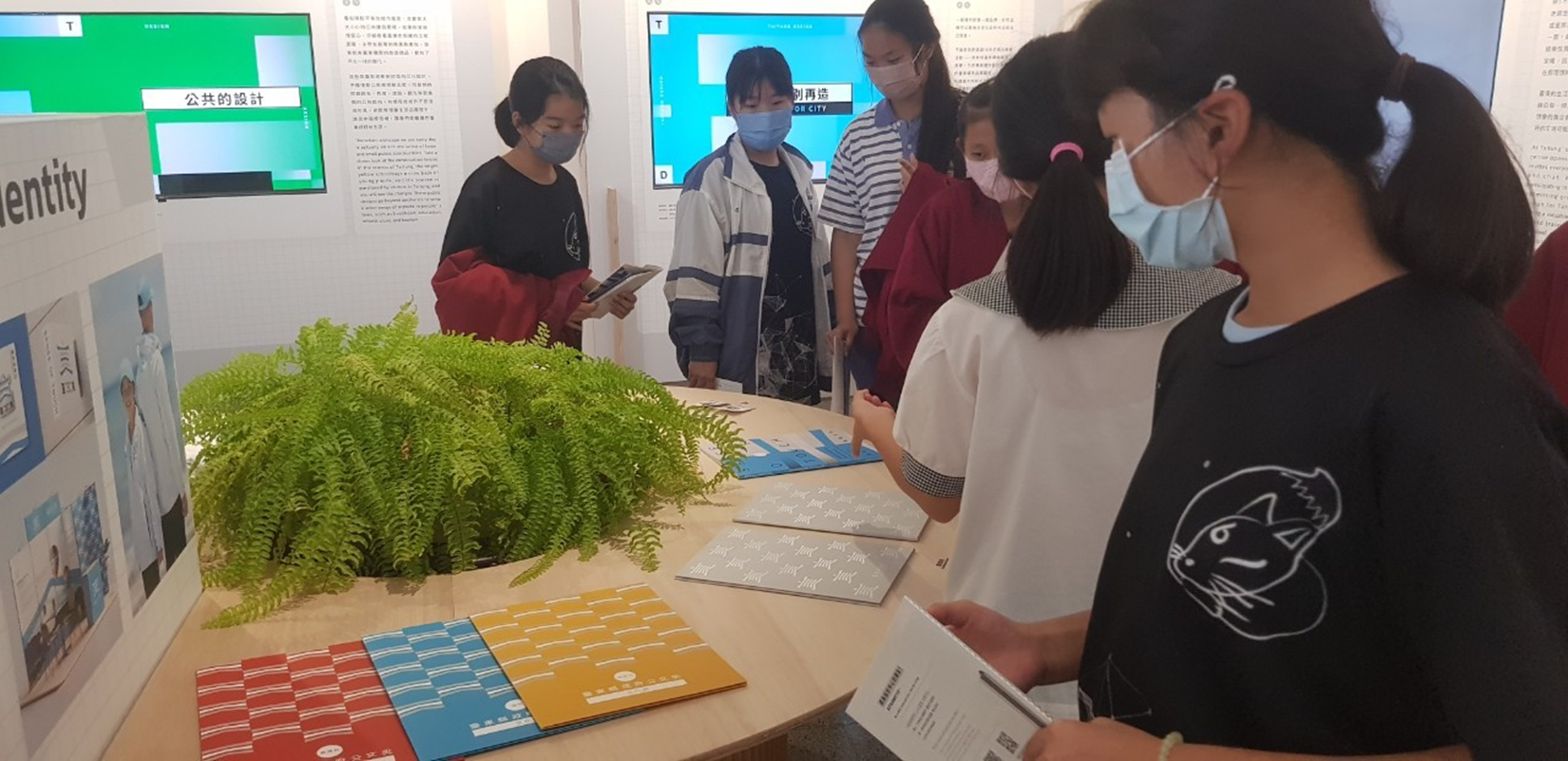 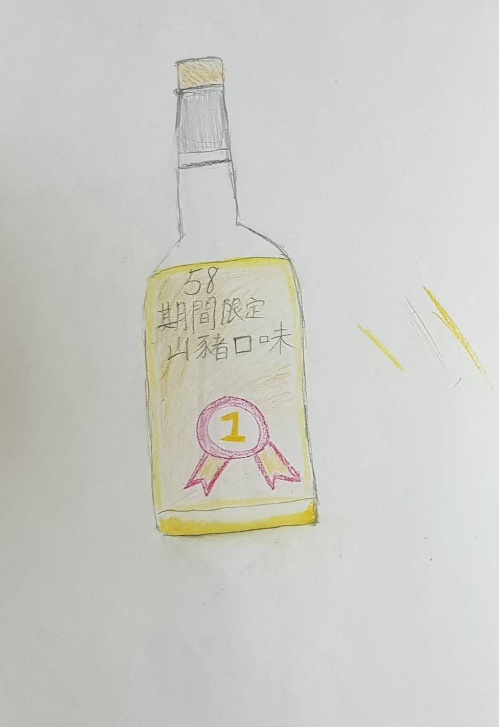 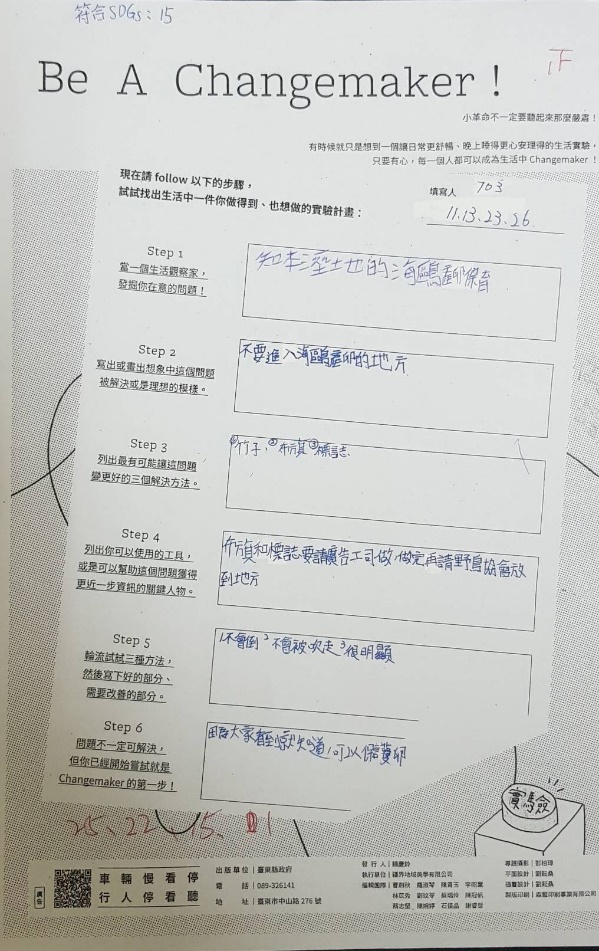 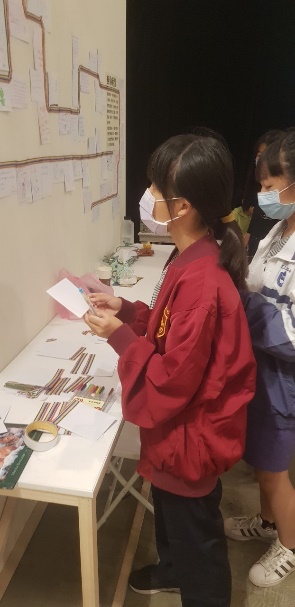 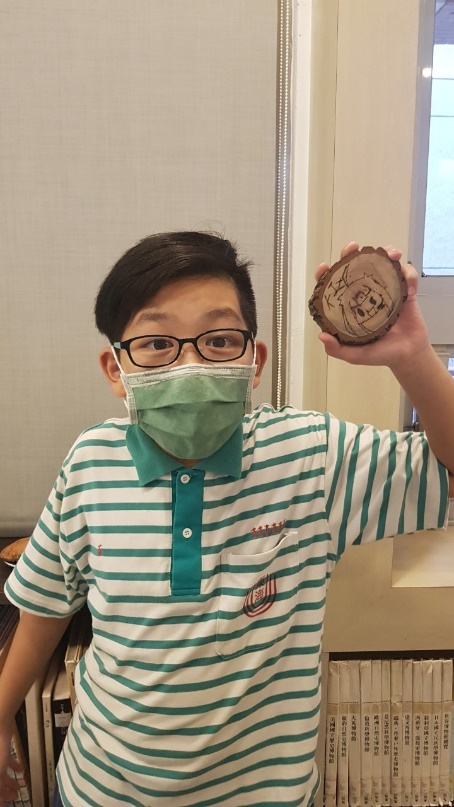 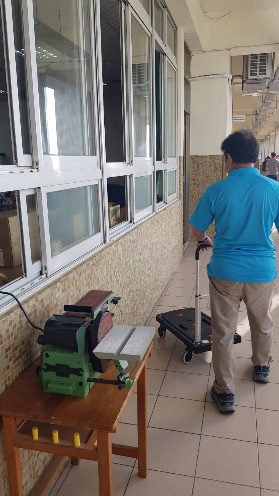 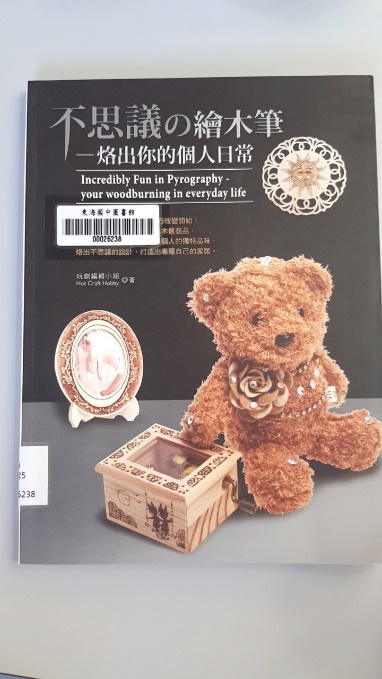 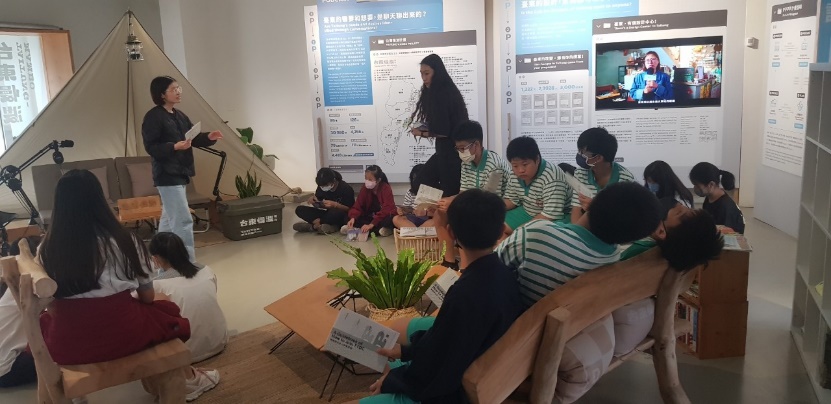 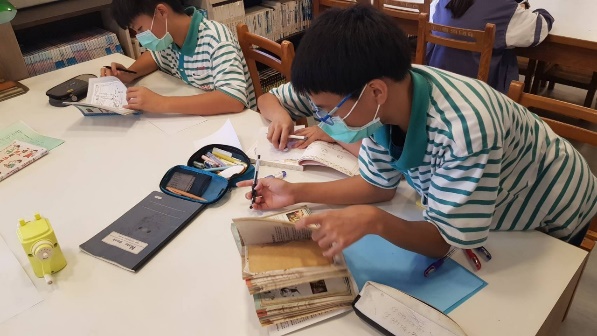 音樂主題
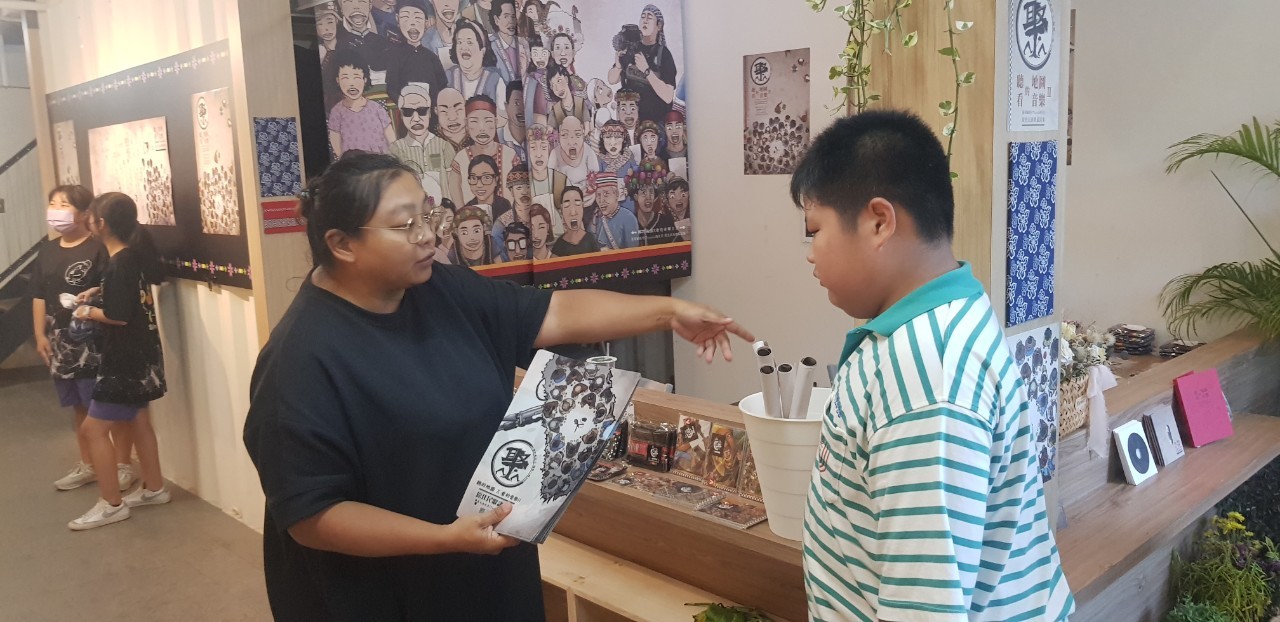 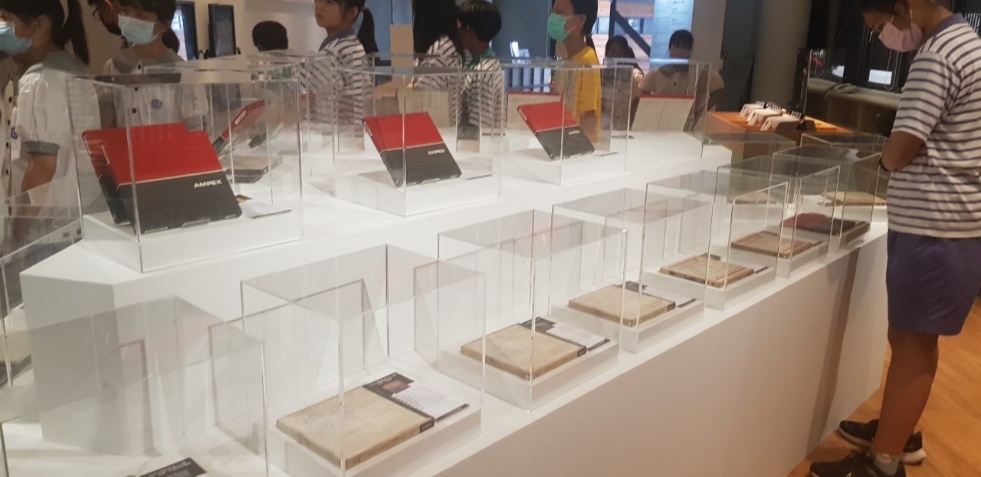 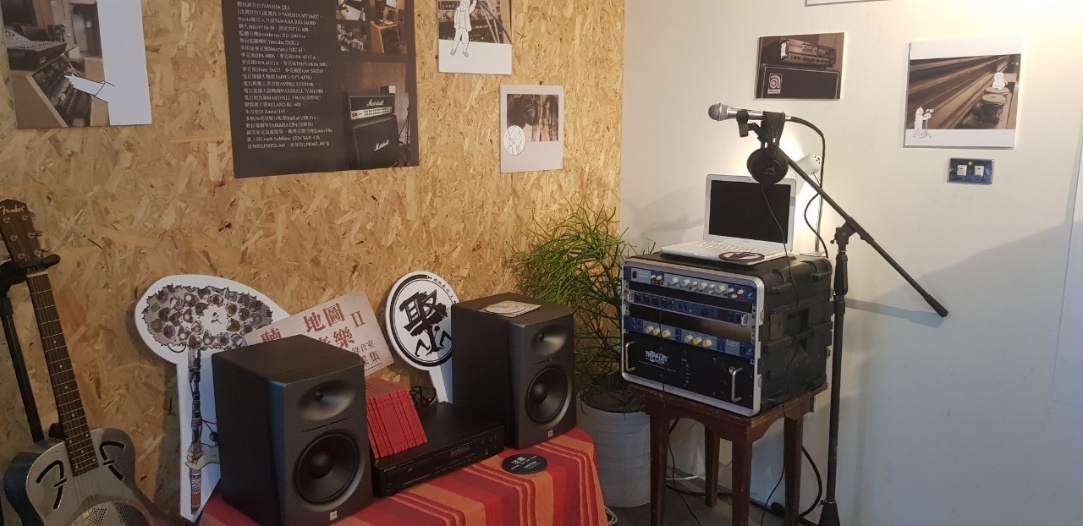 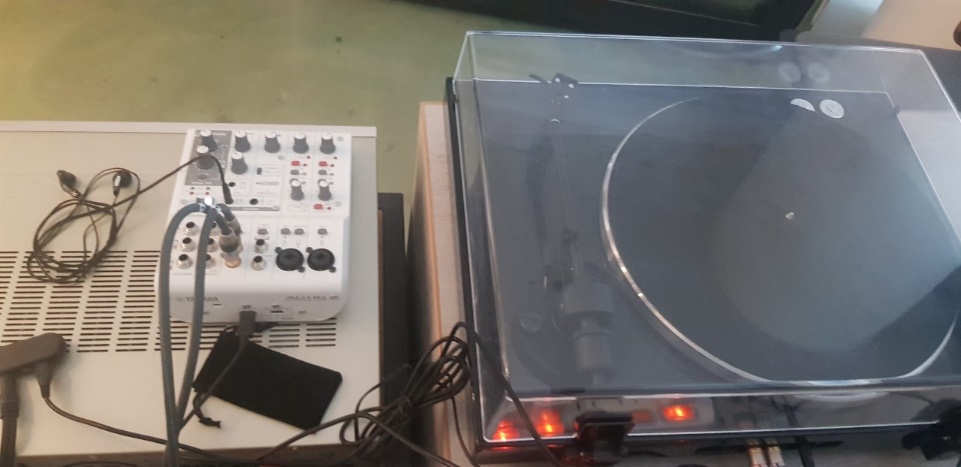